Бюджетное учреждение 
Ханты-Мансийского автономного округа – Югры 
«Пыть-Яхский реабилитационный центр»
Комплексная профилактическая и коррекционно-развивающая программа по работе с семьей, воспитывающей ребенка с ограниченными возможностями здоровья
 «Узнаем друг друга»
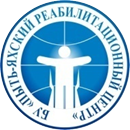 Пыть-Ях
2022г.
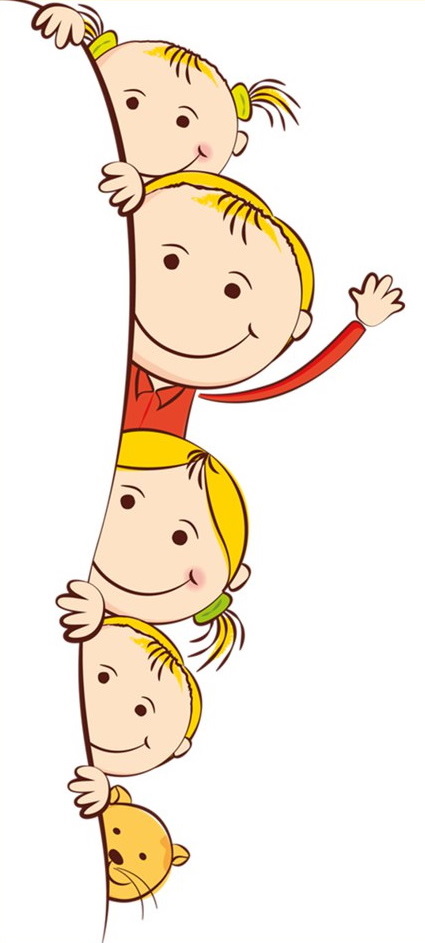 «Узнаем друг друга»
комплексная профилактическая коррекционно-развивающая программа по работе с семьей, воспитывающей ребенка с ограниченными возможностями раннего возраста
ЦЕЛЬ: создание комплекса мероприятий, для ранней диагностики и оказания помощи семьям, воспитывающим ребенка с ограниченными возможностями раннего возраста
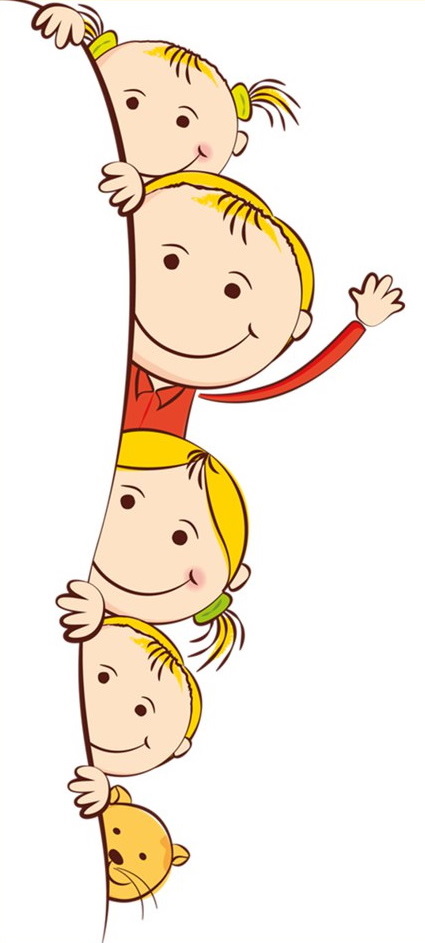 «Узнаем друг друга»
ЗАДАЧИ:

повышение родительской компетентности в вопросах развития и воспитания ребенка;

обеспечить квалифицированную комплексную диагностику возможностей и способностей ребенка раннего возраста;

организовать психокоррекционную работу для исправления выявленных отклонений и нарушений в развитии в группах кратковременного пребывания для детей с родителями;

обеспечение своевременного направления детей с выявленной потенциальной нуждаемостью в ранней помощи в медицинскую организацию на базе которой организована  деятельность междисциплинарной команды специалистов;

ознакомить родителей с Библиотекой игрушек, пособий и специальной литературы.
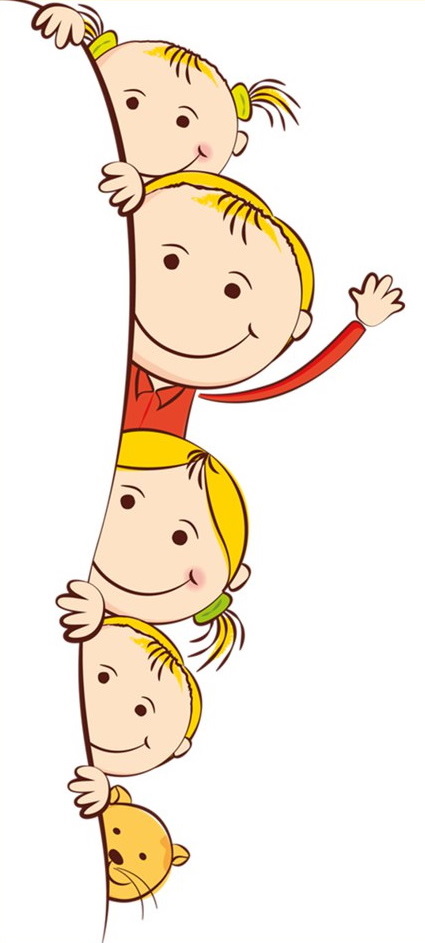 «Узнаем друг друга»
ЦЕЛЕВАЯ ГРУППА
- семьи, воспитывающие детей с ограниченными возможностями раннего возраста;
- семьи, воспитывающие детей с установленным статусом «ребенок-инвалид»;
- семьи, воспитывающие детей в возрасте от 0 до 3 лет, обеспокоены развитием и поведением ребенка.
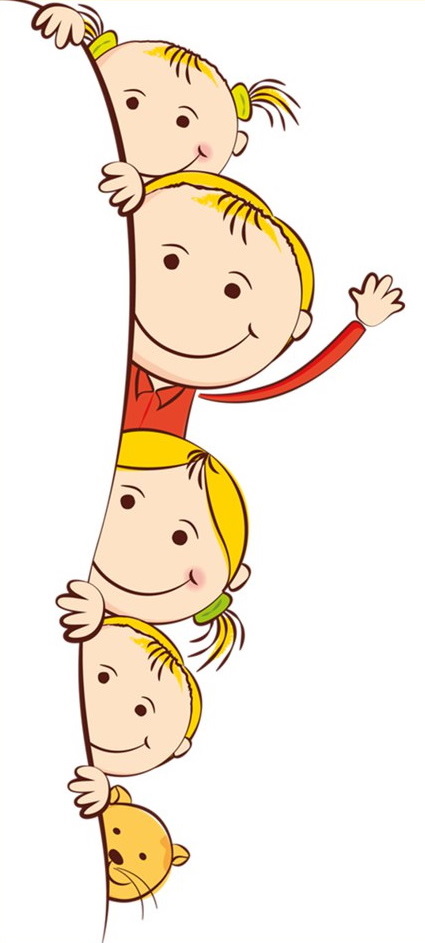 ВИДЫ ДЕЯТЕЛЬНОСТИ ГРУППЫ 
КРАТКОСРОЧНОГО ПРЕБЫВАНИЯ:
«Узнаем друг друга»
- консультации, беседы и анкетирования родителей (тематическое и индивидуальное);
- диагностирование развития детей;
- консультации логопеда, занятия по логоритмике;
- «Монтессорики. Занятия в Тоддлер-группе» (занятия по методике Монтессори мамы с ребенком);
- занятия с психологом в сенсорной комнате;
- игротерапия в пространстве лекотеки;
- «ART-сундучок» интегрированное занятие с использованием арт-технологий и сенсорной коробки;
- занятия по методу «Sand-art» (рисование песком);
- «Бейби-йога» и «Фитбол-гимнастика» с инструктором по адаптивной физической культуре;
- оздоровительные мероприятия.
«Узнаем друг друга»
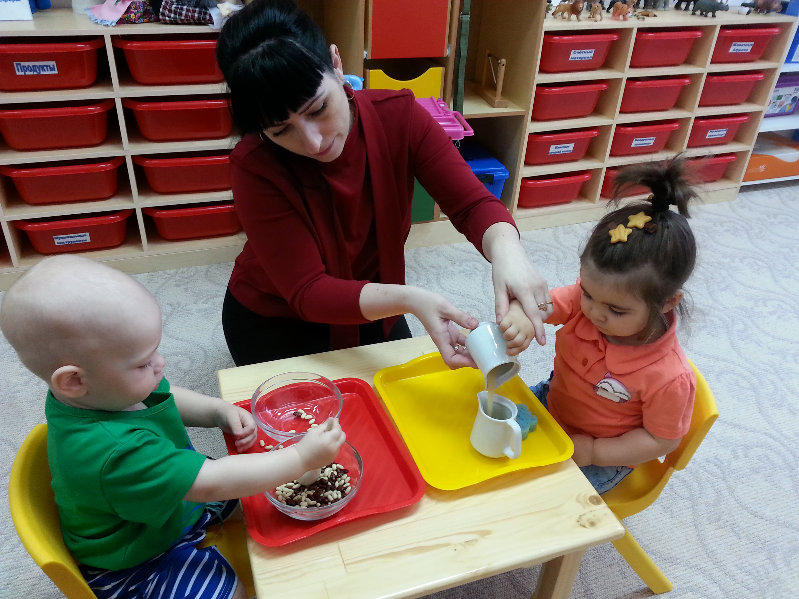 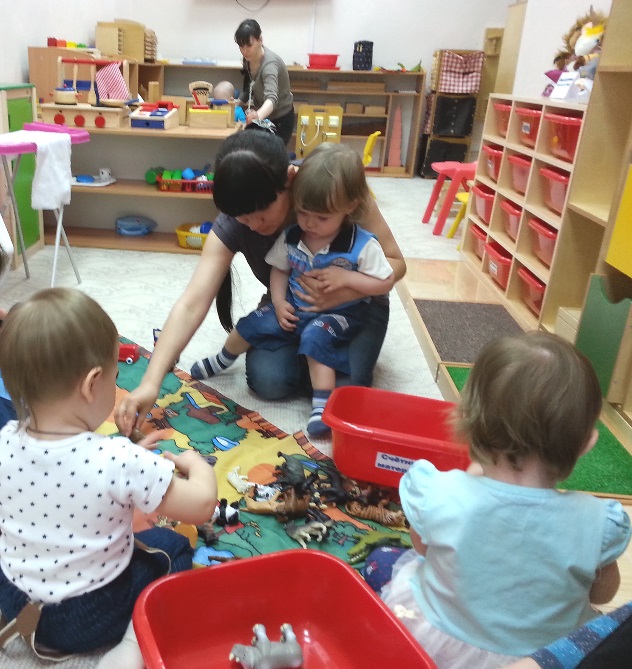 Лекотека
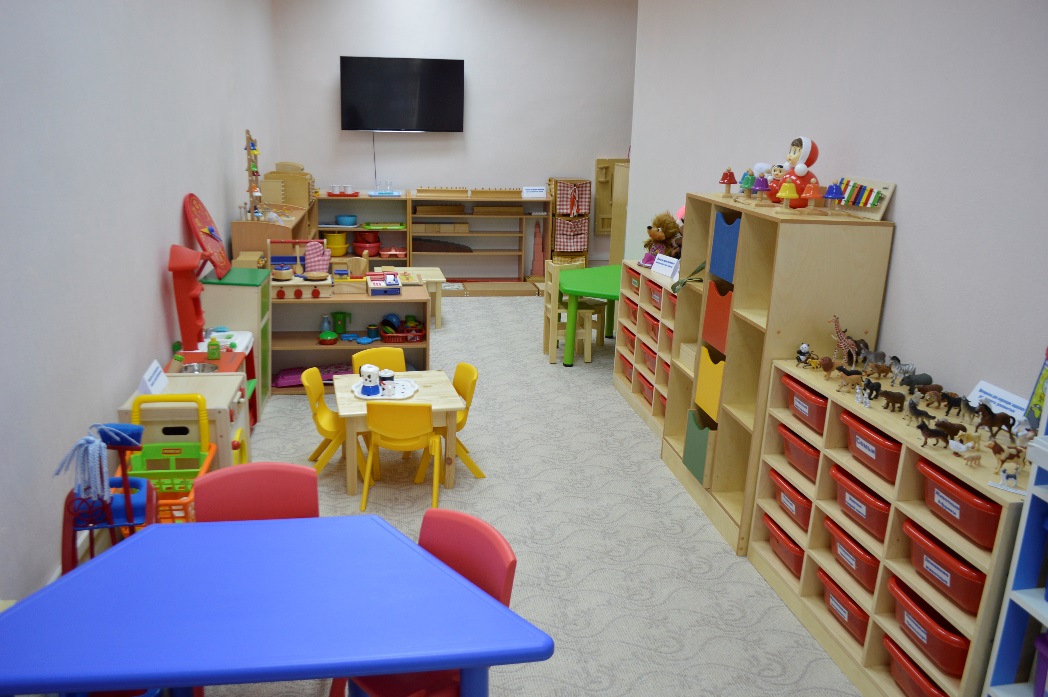 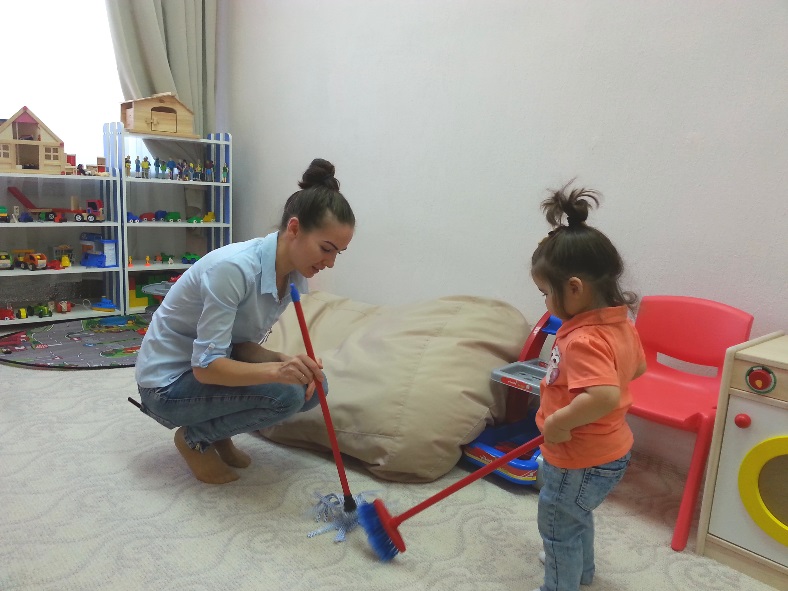 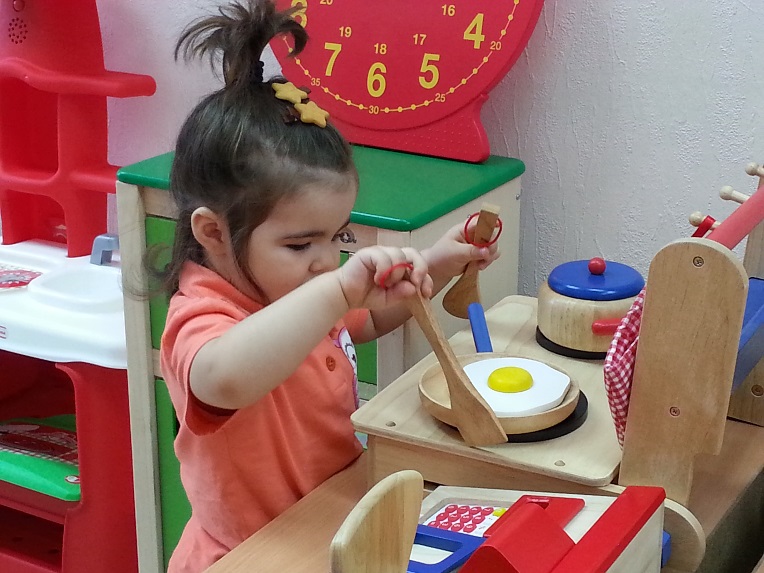 «Узнаем друг друга»
Занятия по развитию мелкой моторики
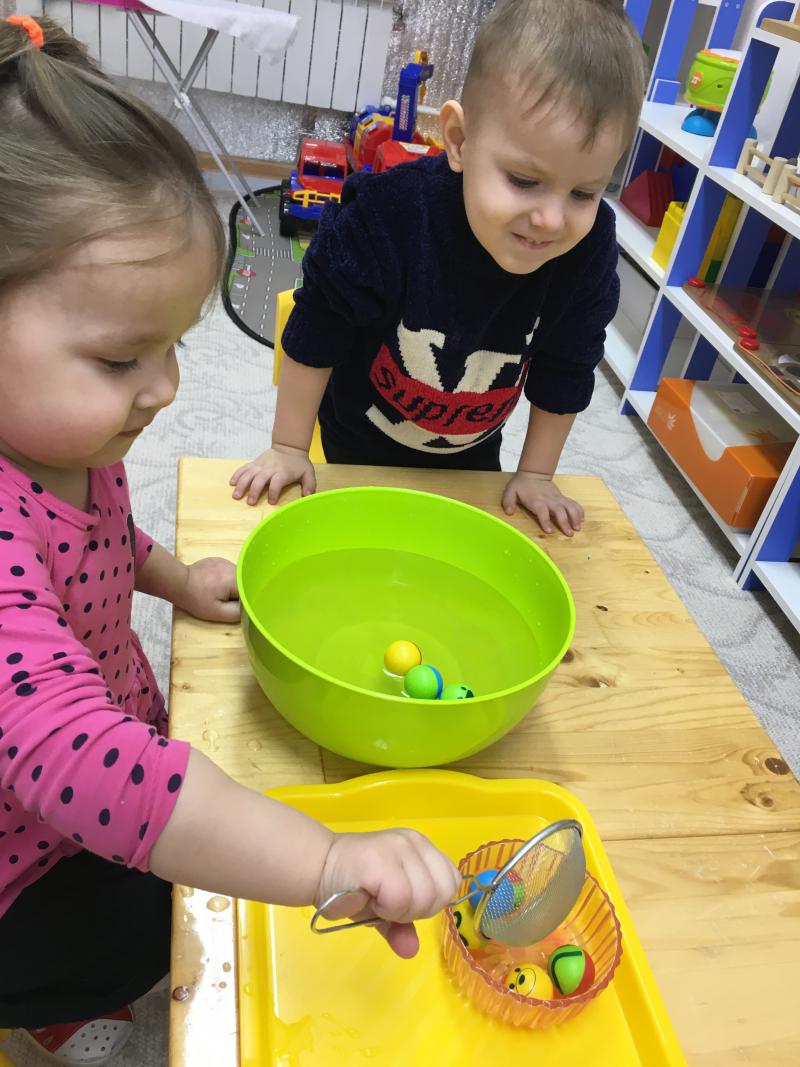 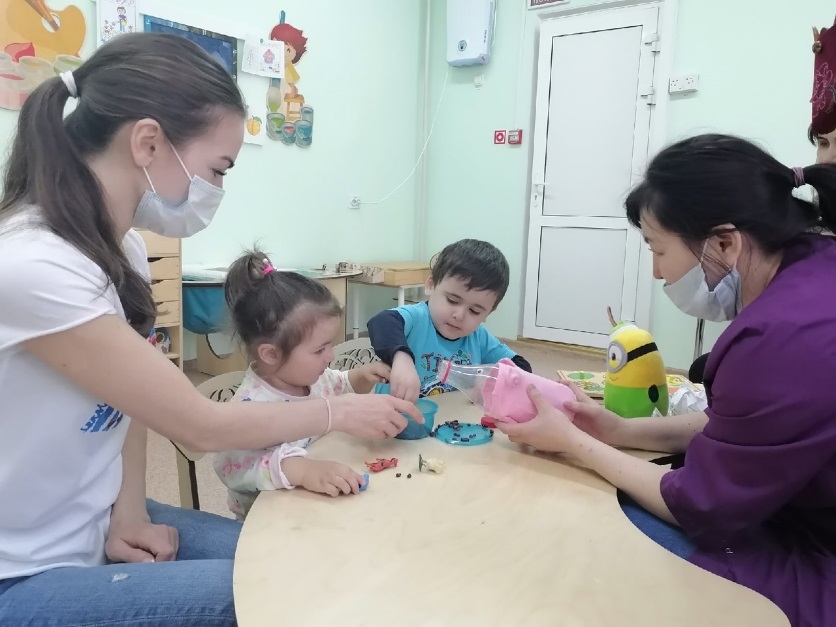 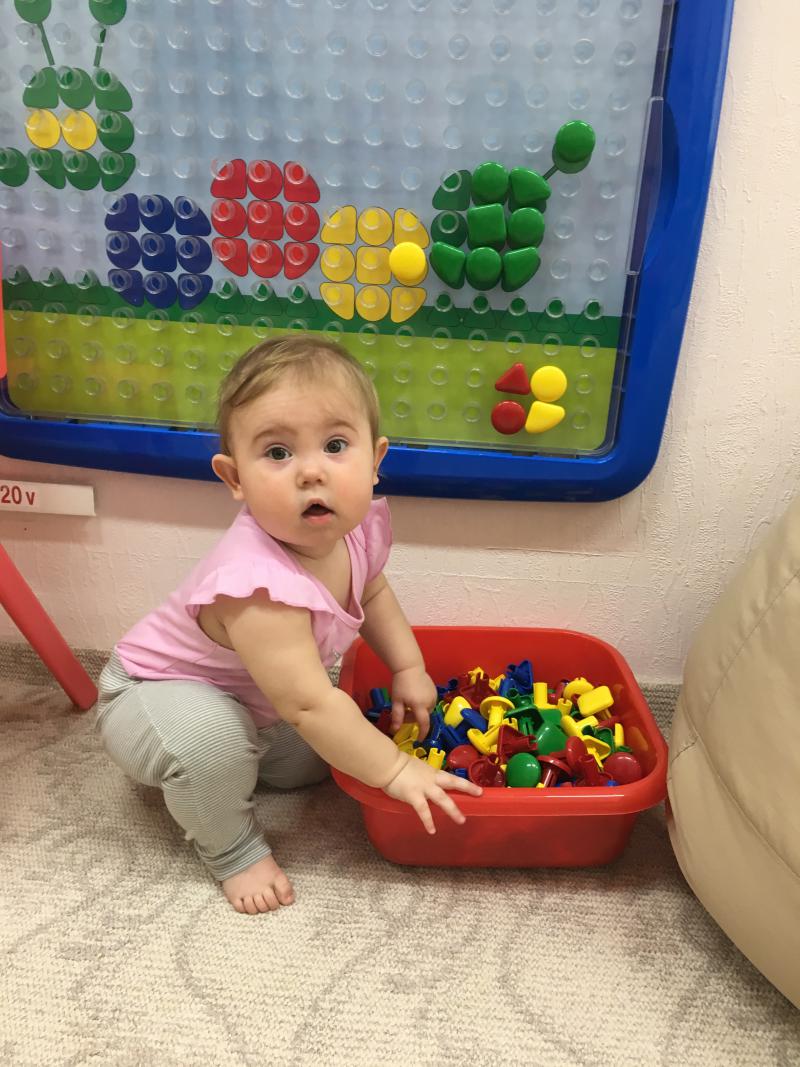 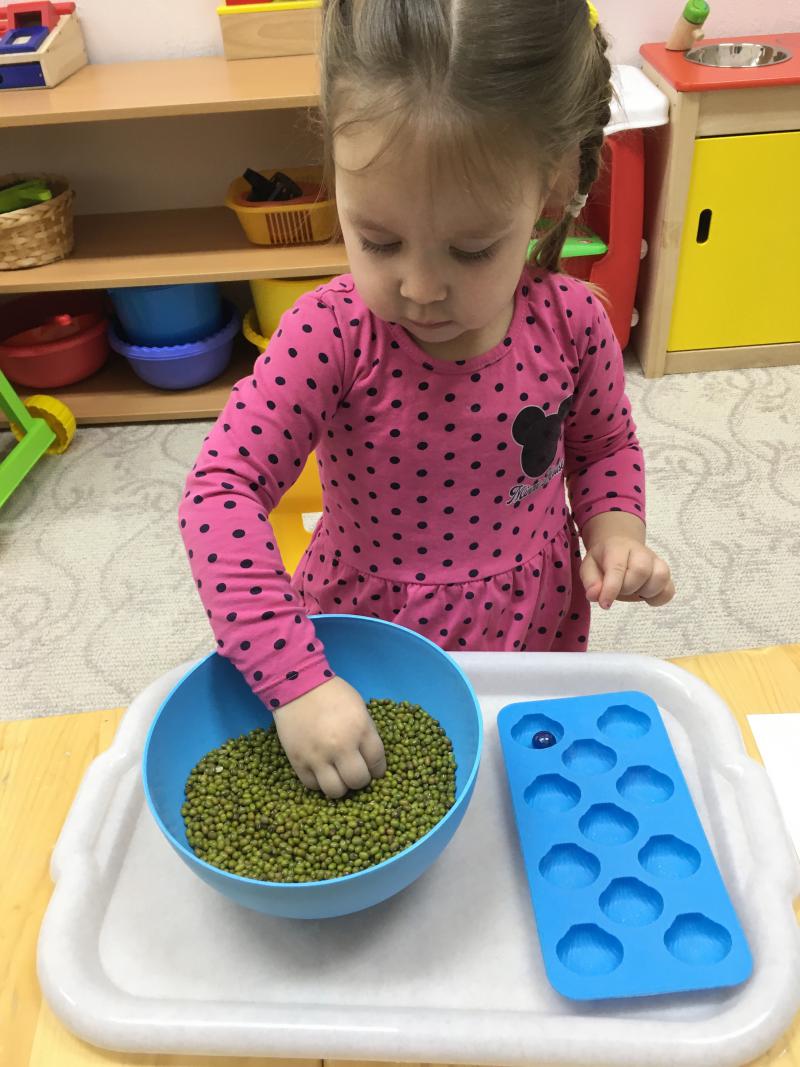 «Узнаем друг друга»
«Бейби-йога» и «Фитбол-гимнастика» 
с инструктором по адаптивной физической культуре
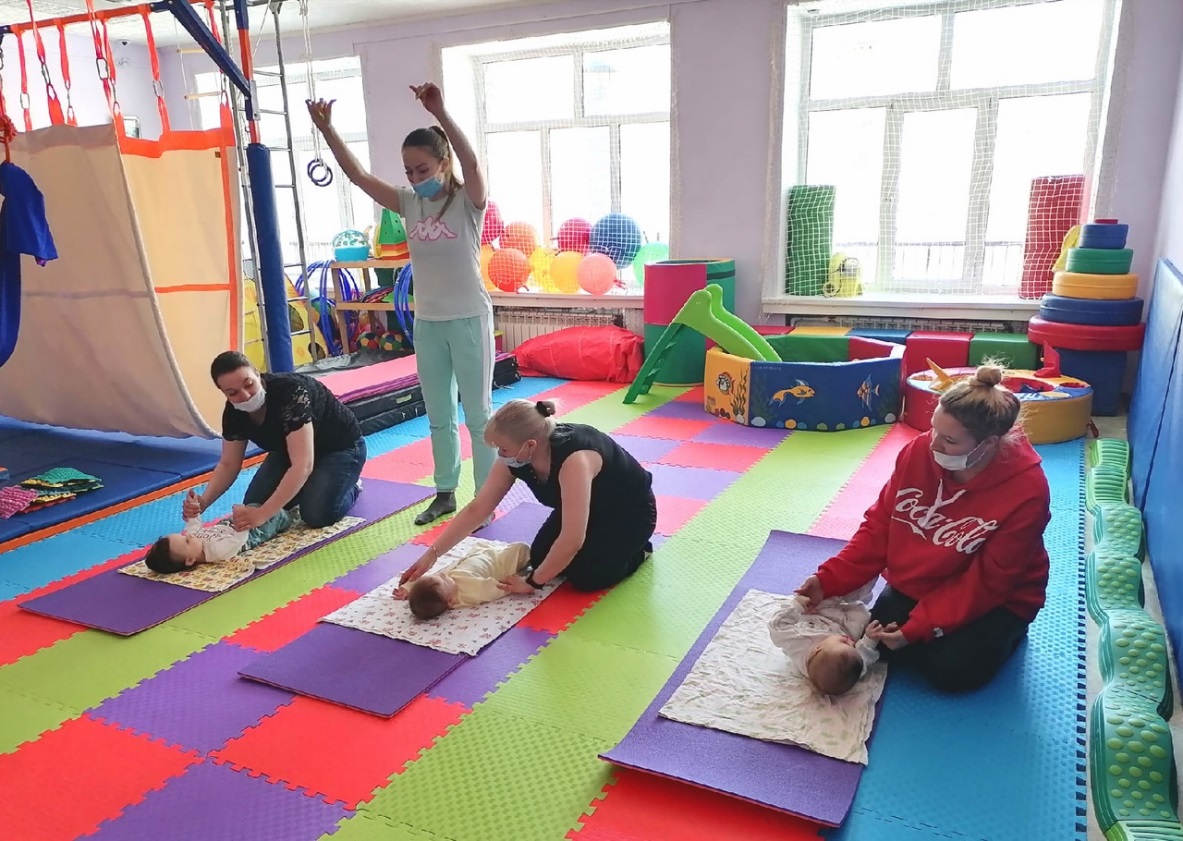 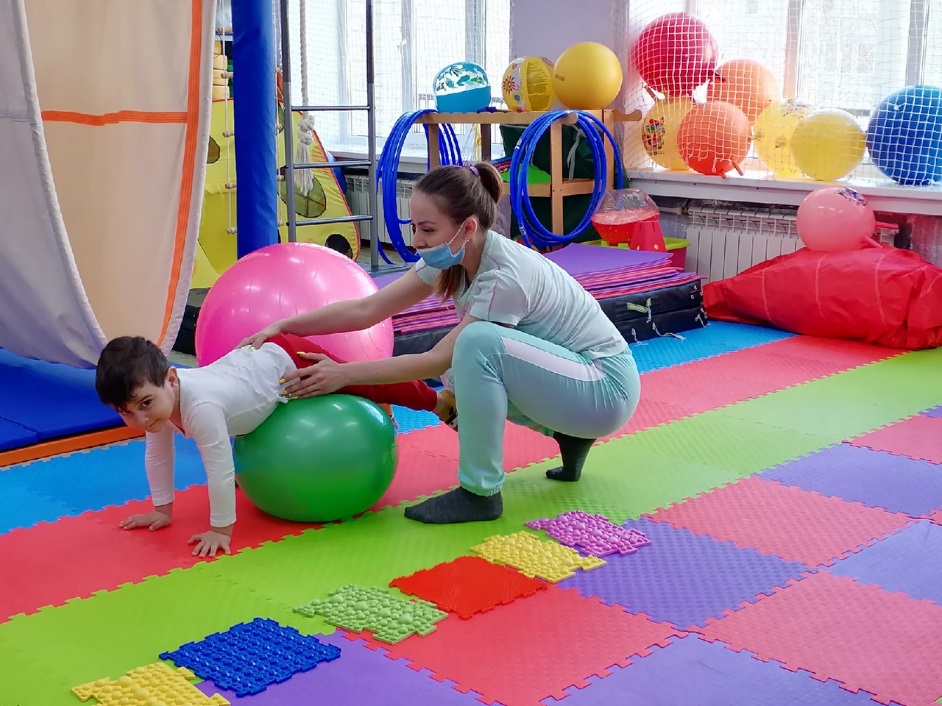 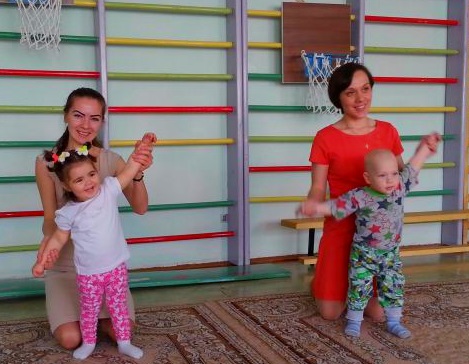 Логоритмика
«Узнаем друг друга»
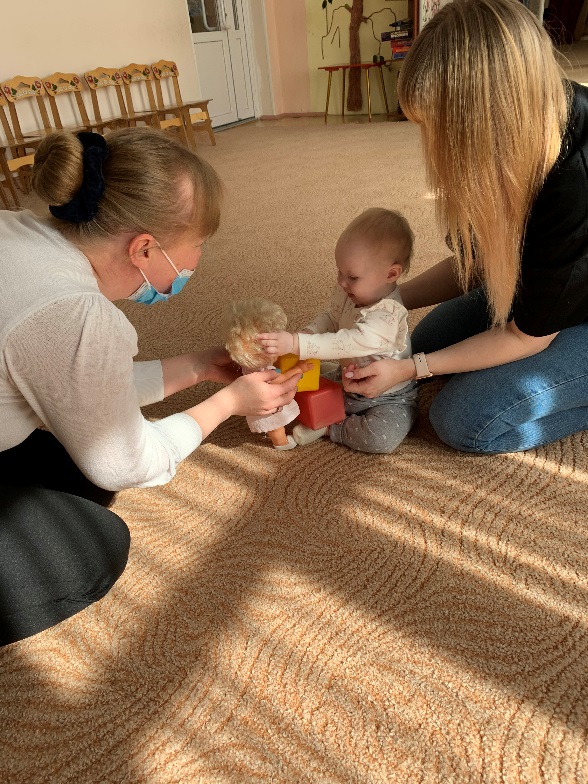 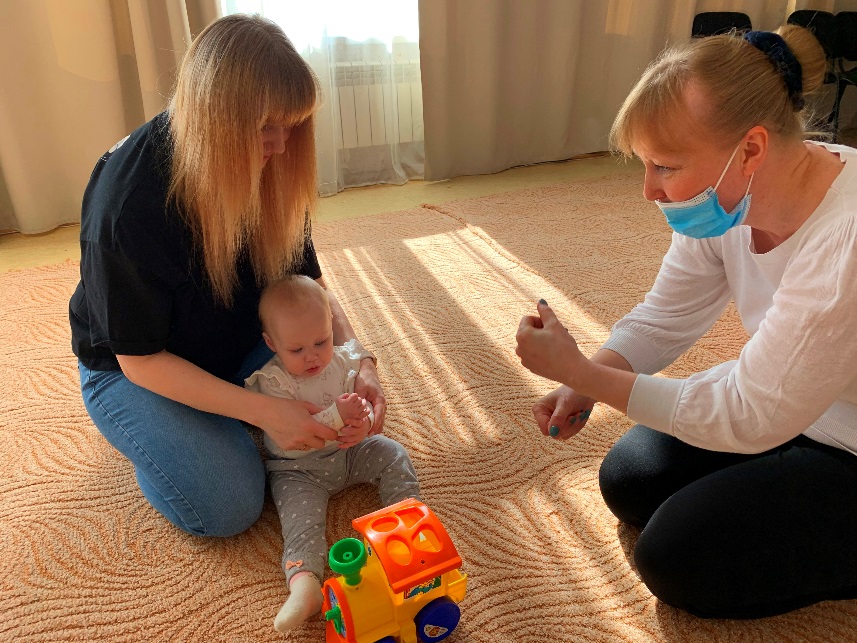 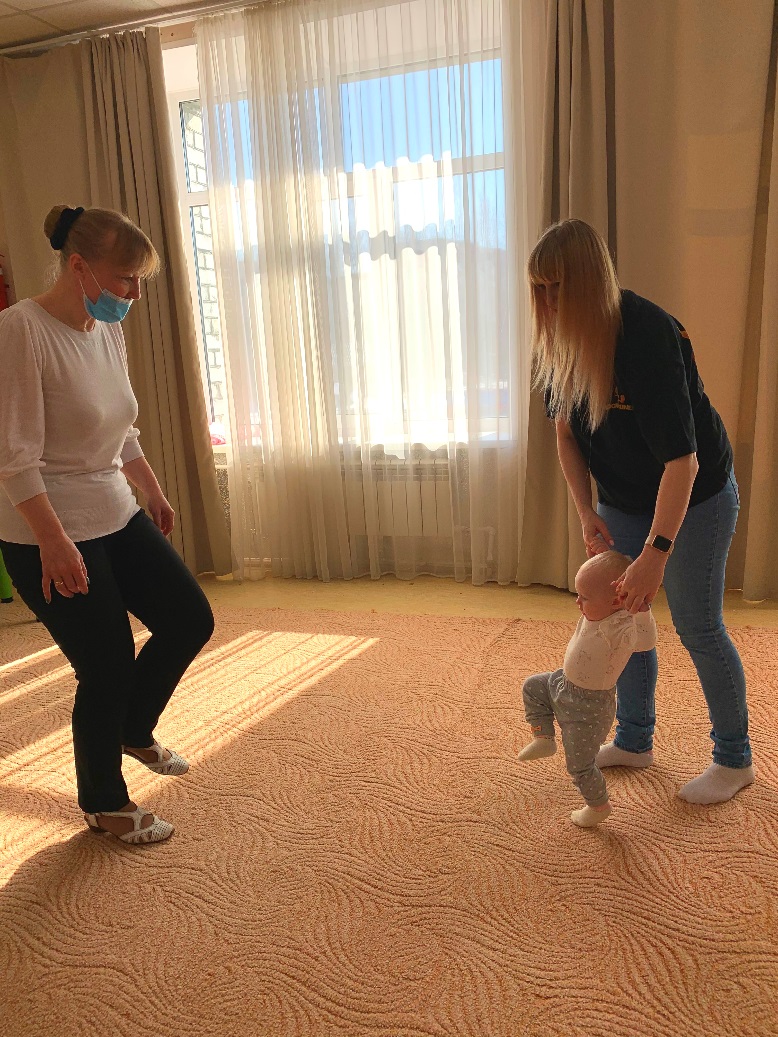 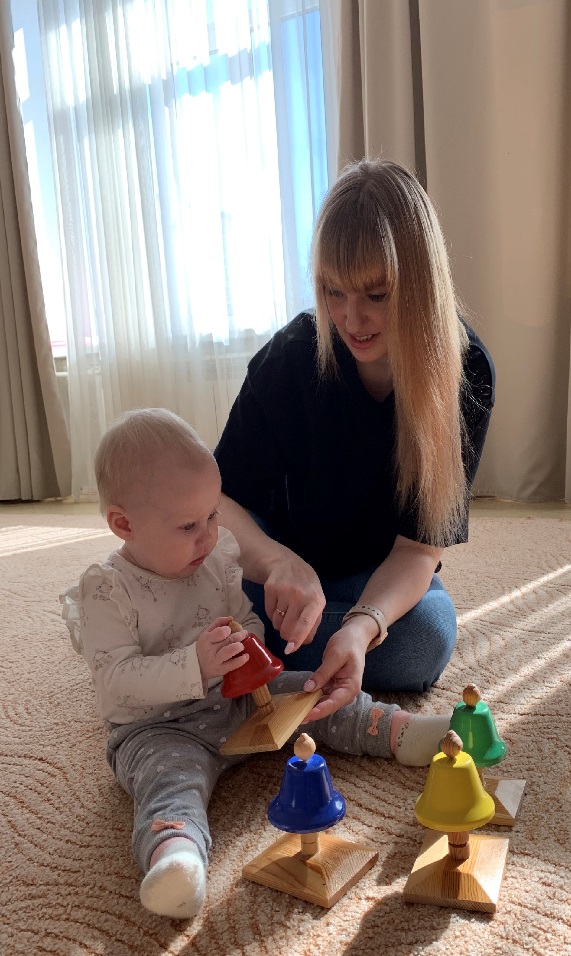 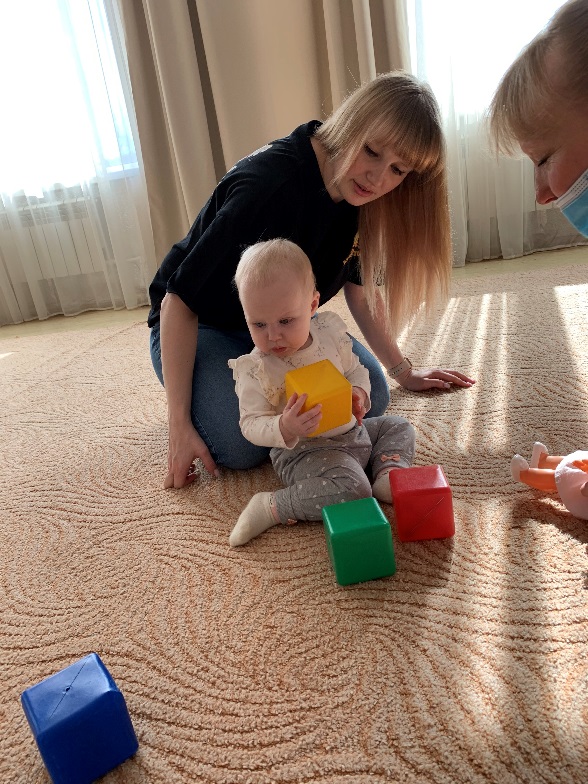 Занятия в сенсорной комнате
«Узнаем друг друга»
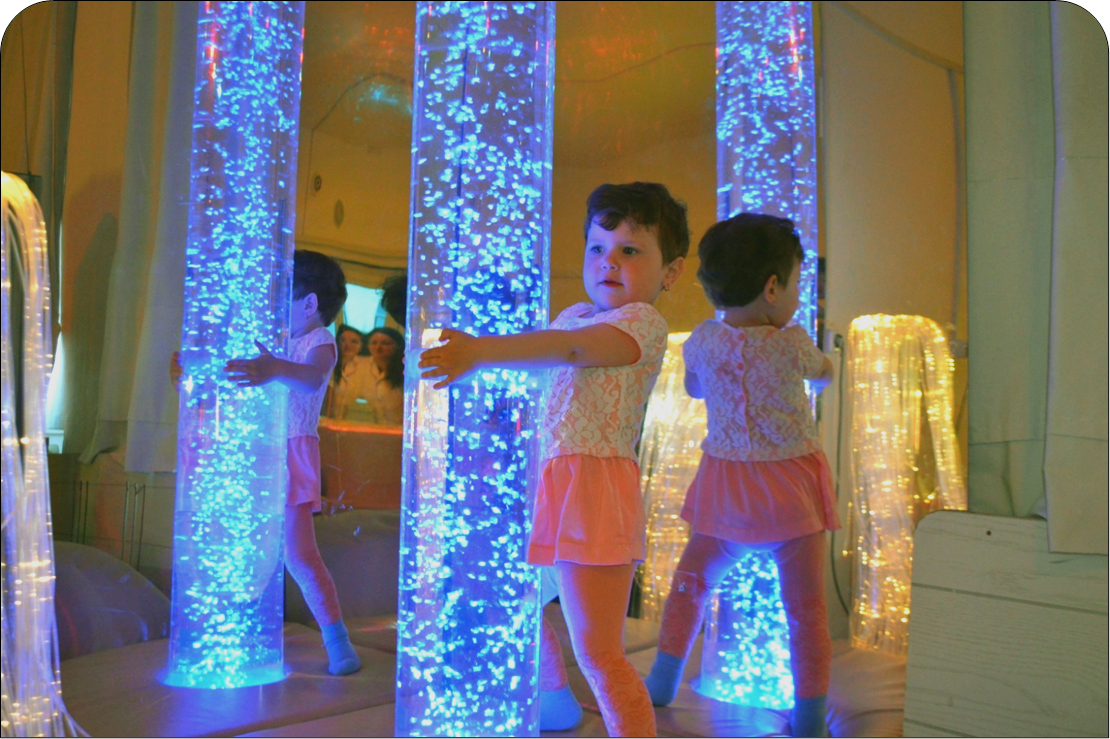 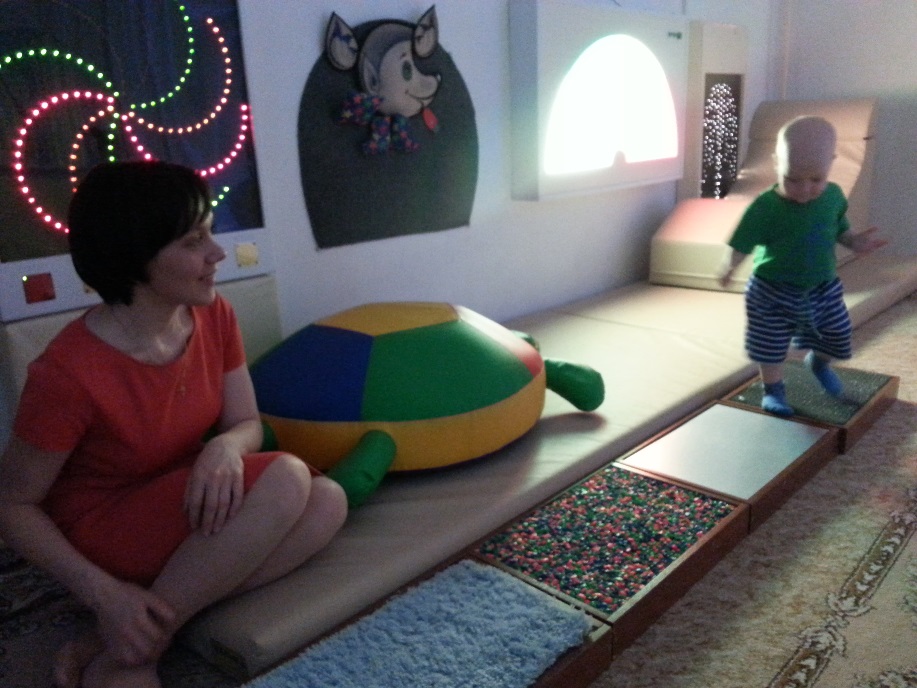 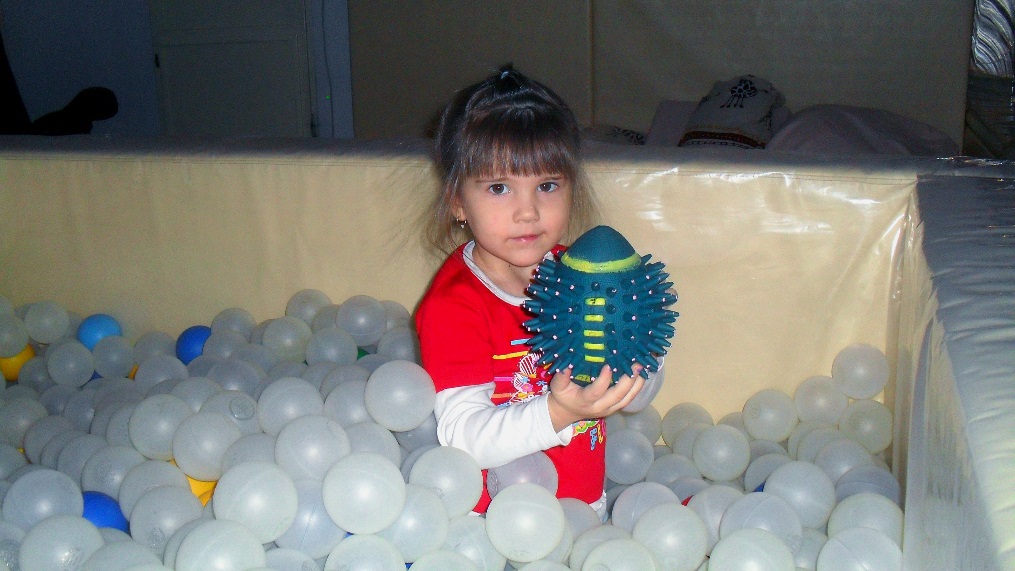 «Монтессорики. Занятия в Тоддлер-группе»
«Узнаем друг друга»
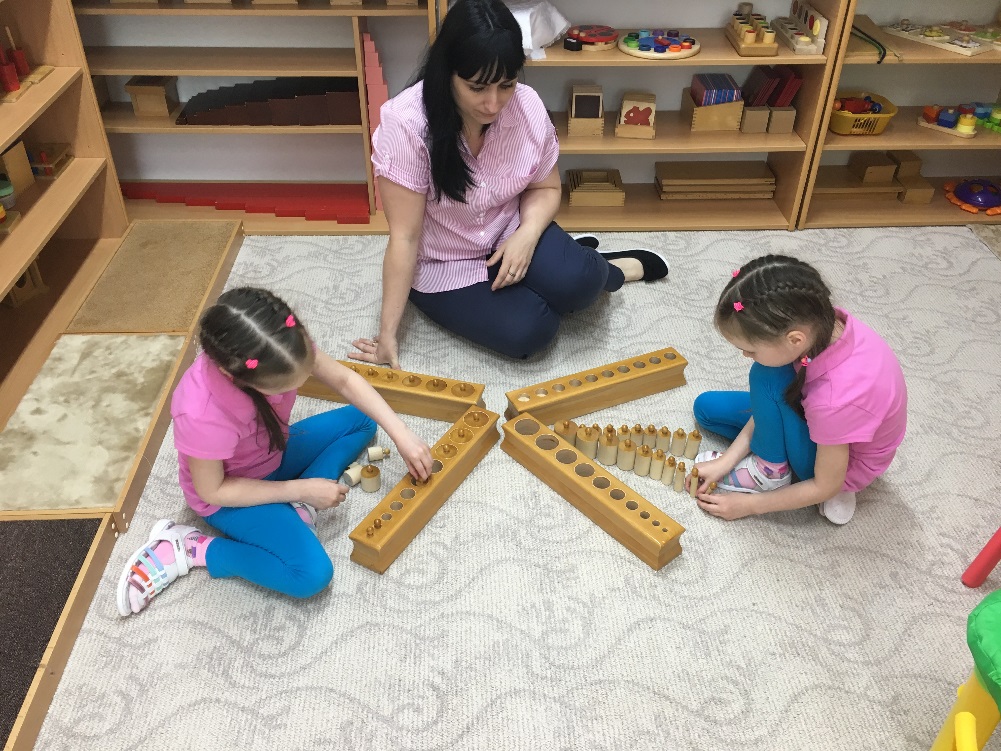 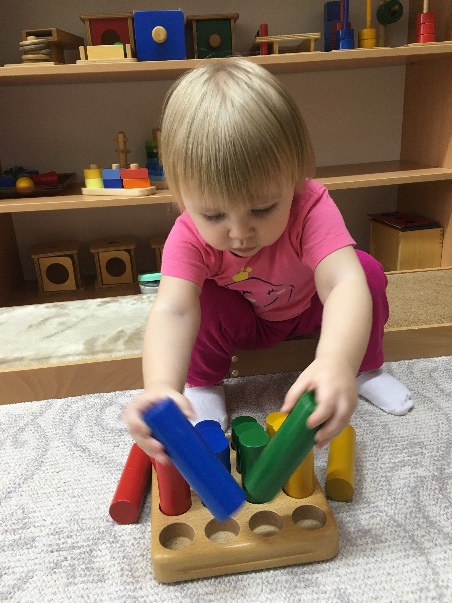 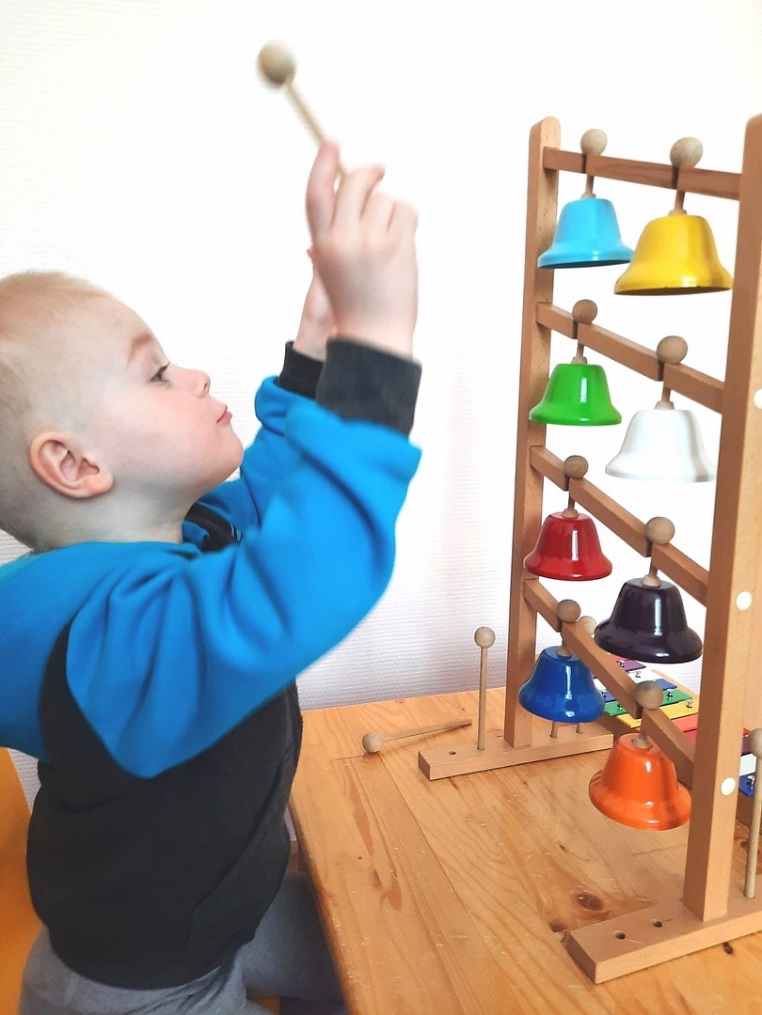 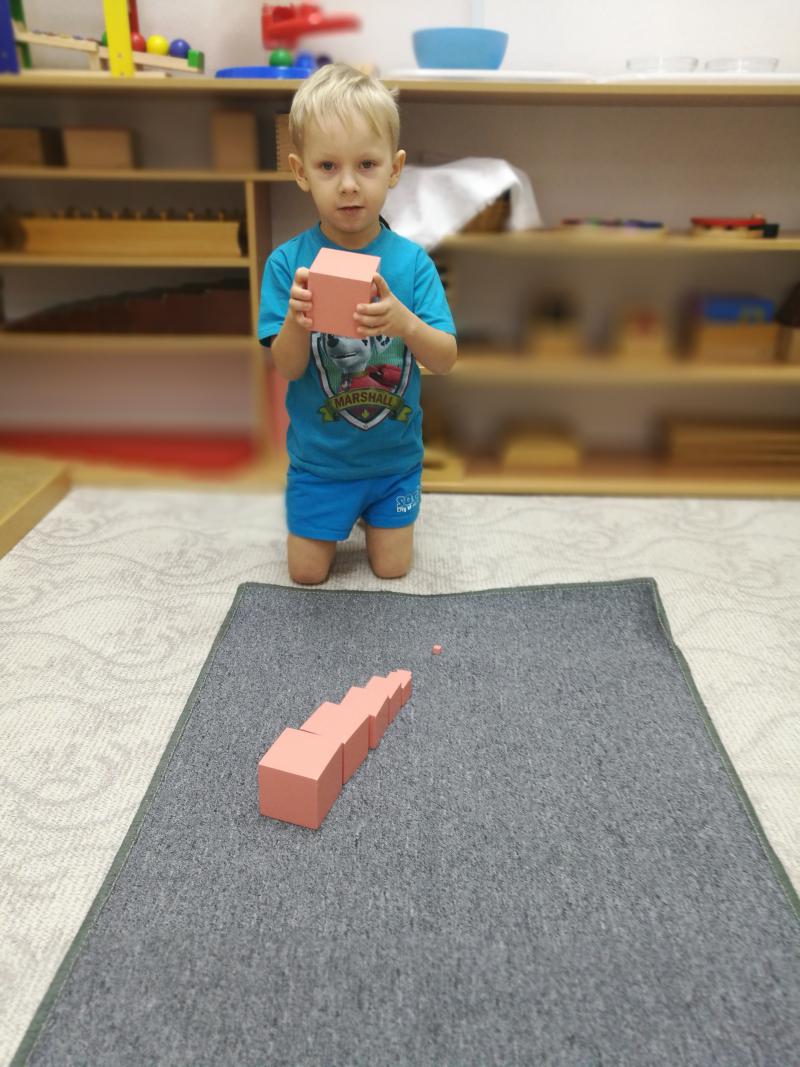 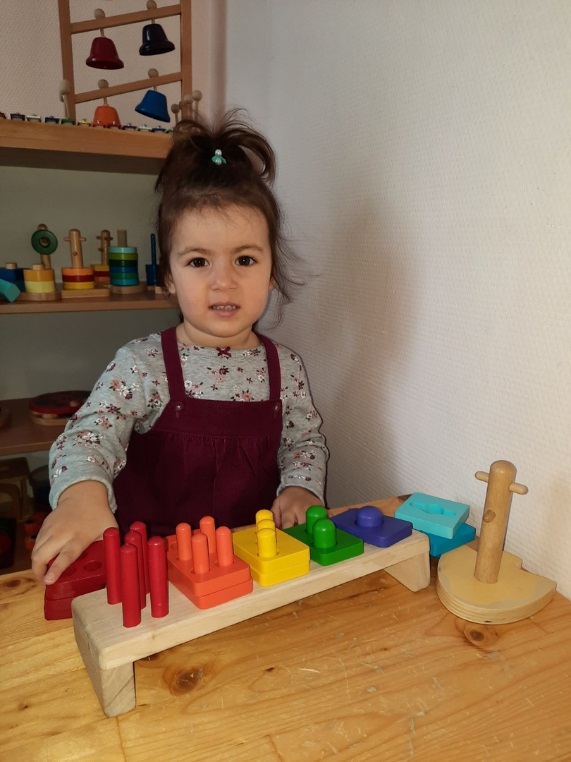 «Sand-art» (рисование песком)
«Узнаем друг друга»
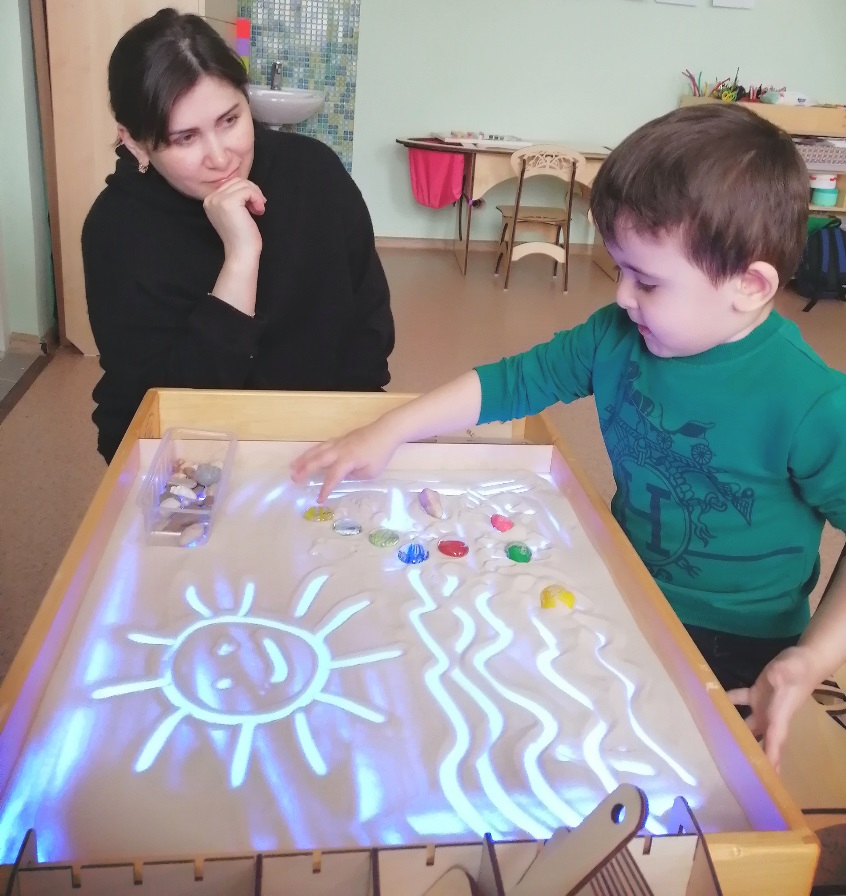 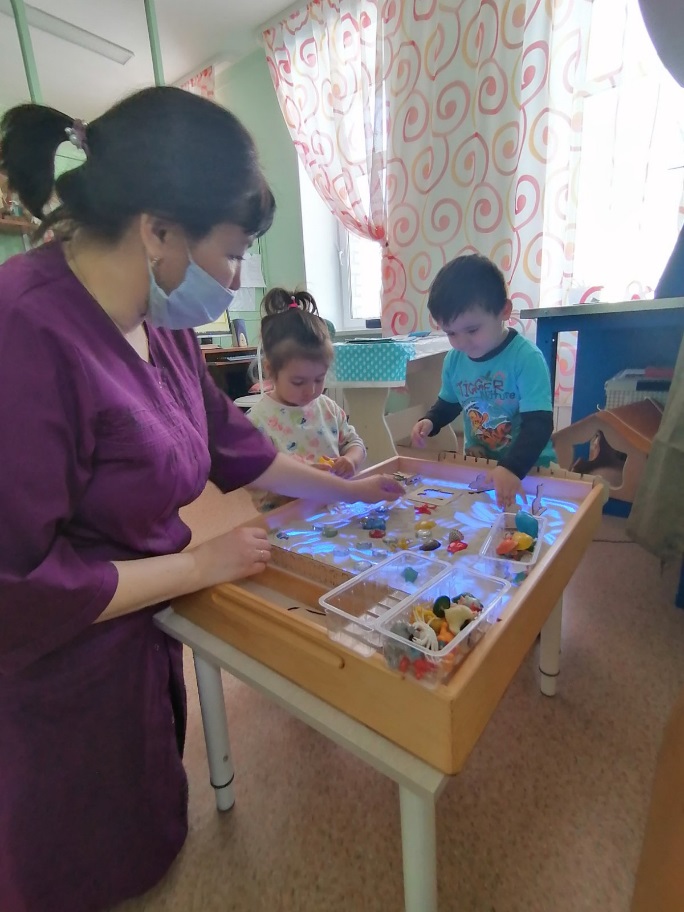 Оздоровление
«Узнаем друг друга»
Ручной массаж
Парафиновая аппликация
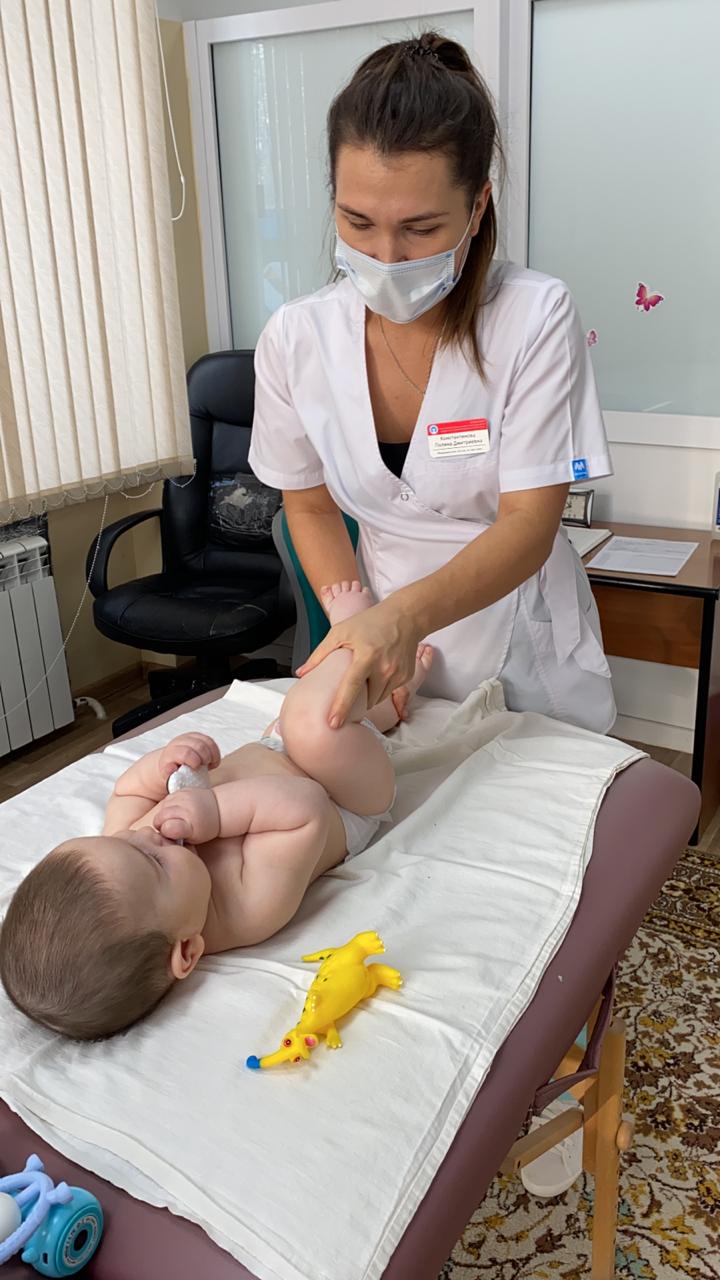 Галокамера
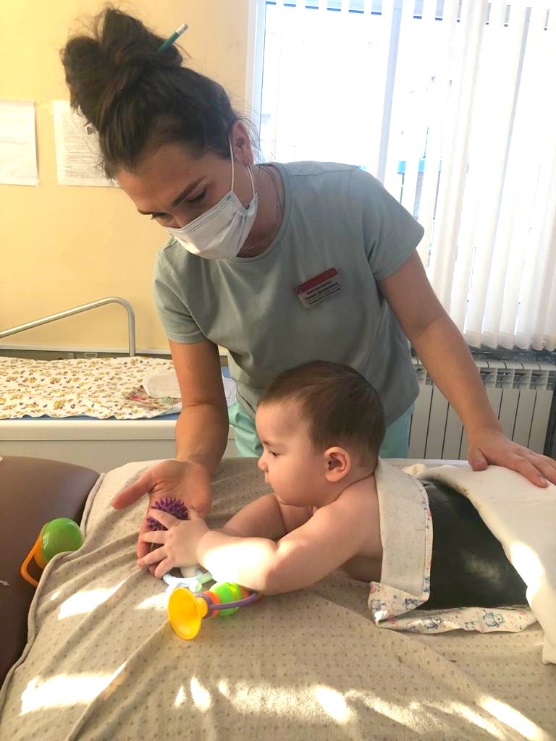 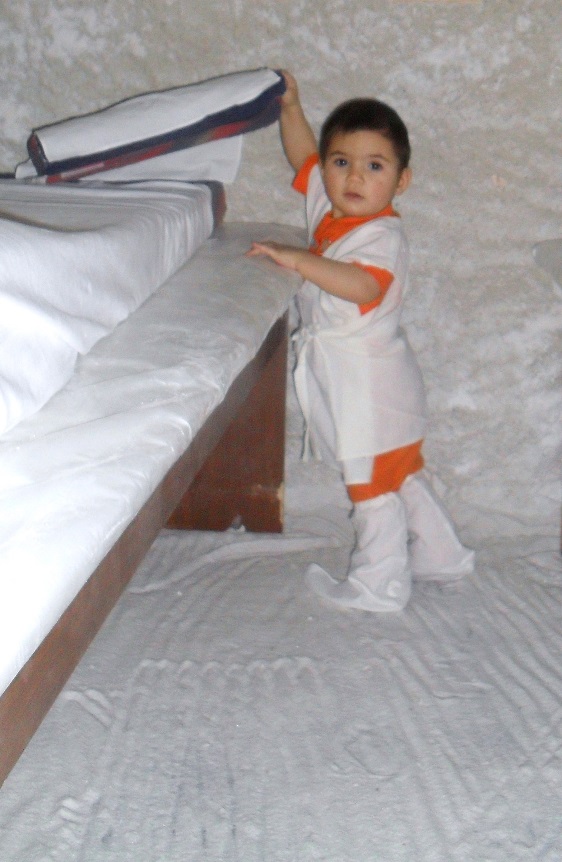 Кислородный коктейль
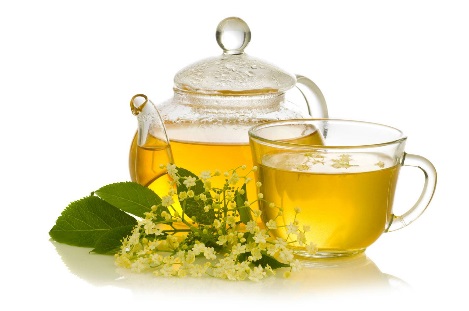 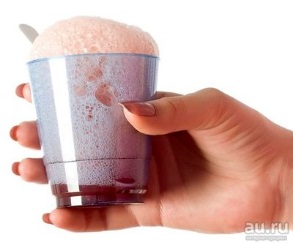 Фиточай
Спасибо 
за внимание!
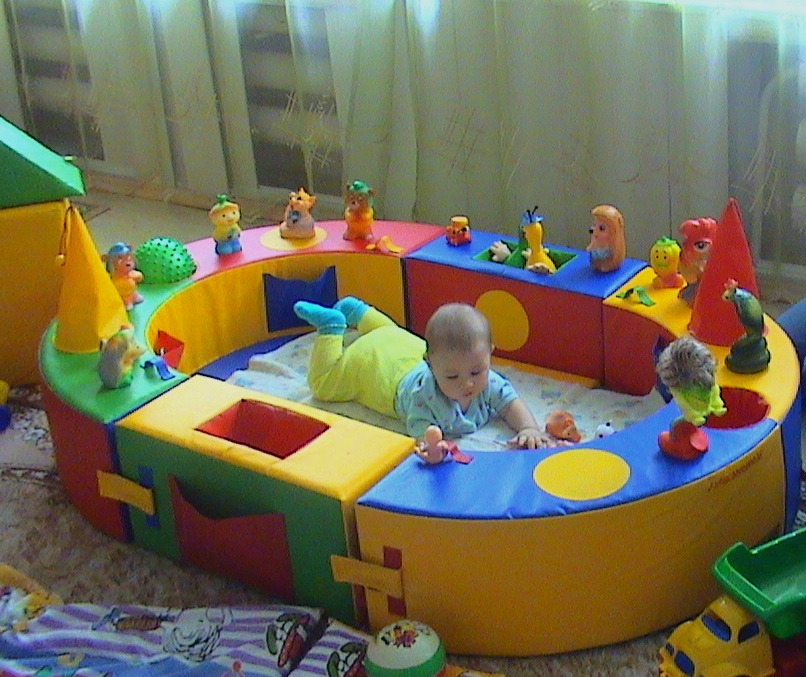 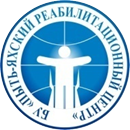